Chapter 6:  Physicians
Health Economics
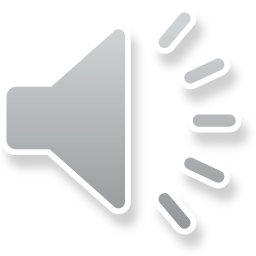 PROVIDER – PHYSICIAN - DOCTOR
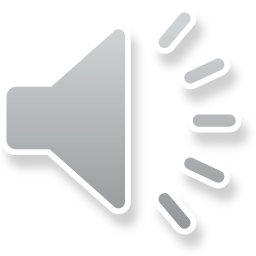 6.1 financing physicians services revenue
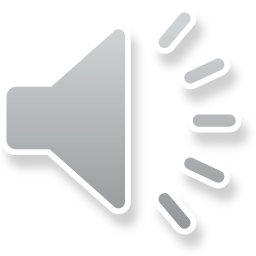 Does payment type affect your ability to get seen?
Medicaid 
BC/BS
Medicare
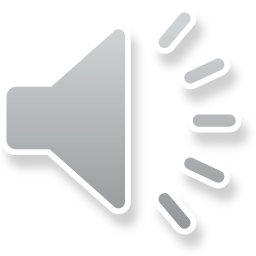 rbrvs
Higher number = More work/effort = More money
CF = conversion factor 
GPCI = Graphic practice cost index 
PW = physician work
PE = Practice Expense
Facility = Hospital  
Non-facility = Physician office 
MI = Malpractice insurance
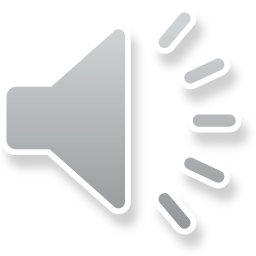 How does licensure increase physician profits
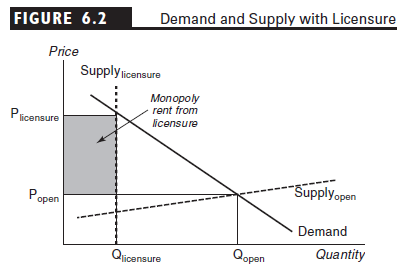 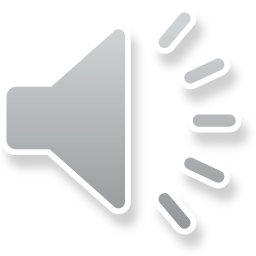 Supply and demand response to licensed versus unlicensed professions***
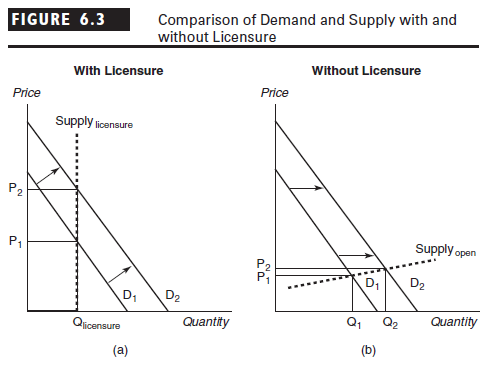 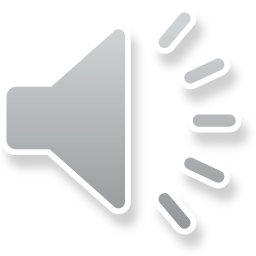